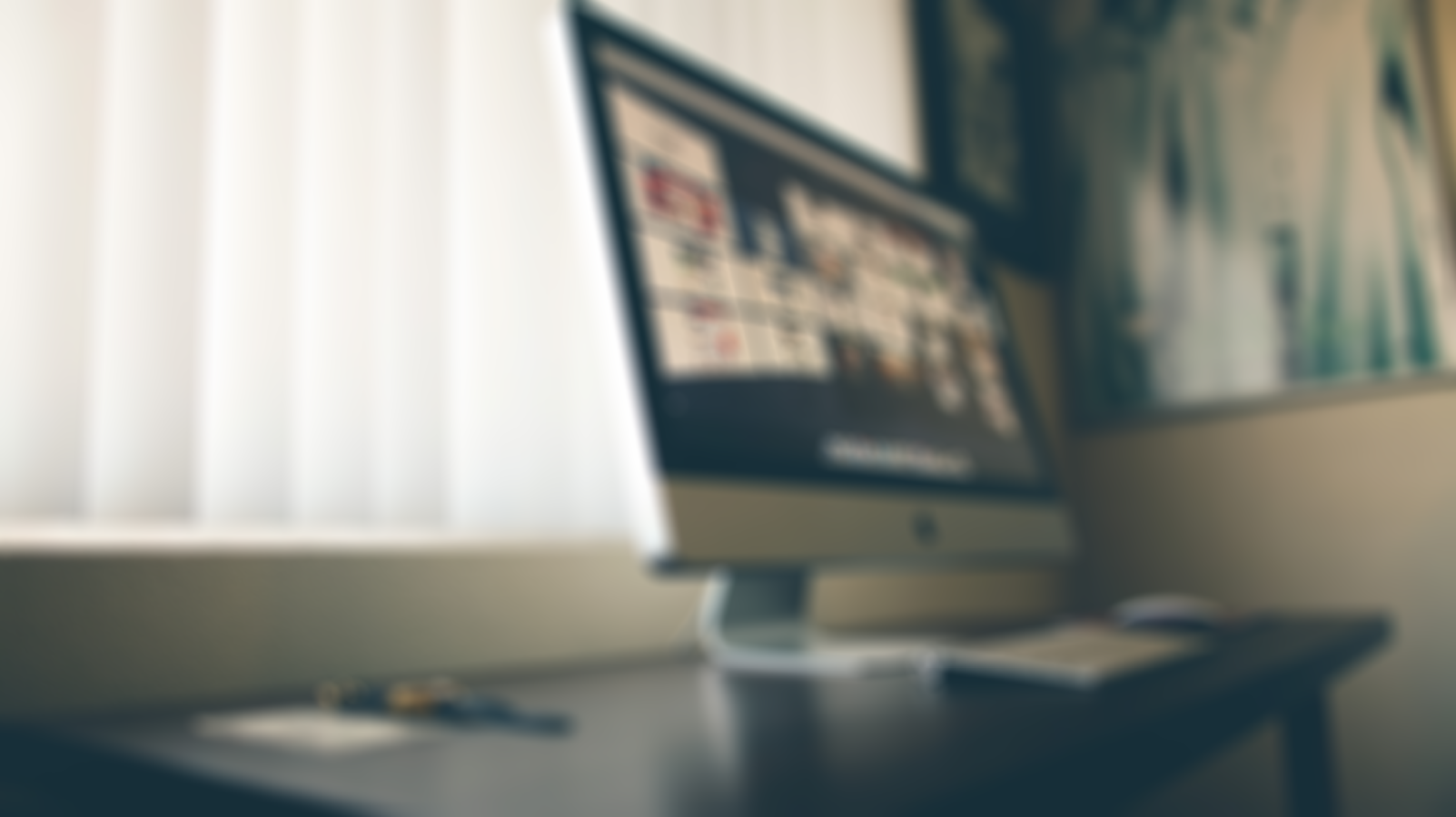 超星发现
超星集团
2018/8/20
估计现在一年全世界所产生的新
信息量大约有

4千万万亿（4×10   ）字节
引自Howie DiBlasi的“你知道吗”
19
大数据时代
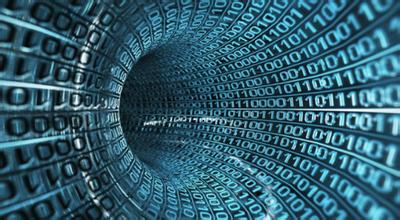 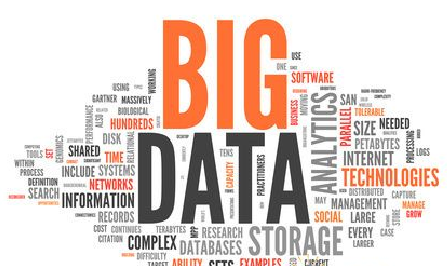 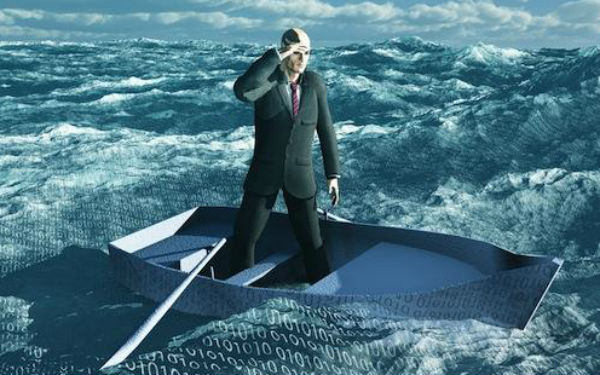 [Speaker Notes: 我们大家都知道，我们现在处于大数据时代，大数据时代给我们带来很多好处，但是对于我们学校和老师来说呢]
信息垃圾
信息碎片
信息冗余
信息
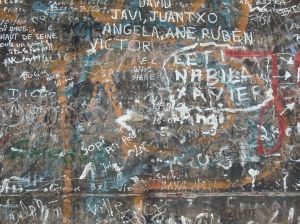 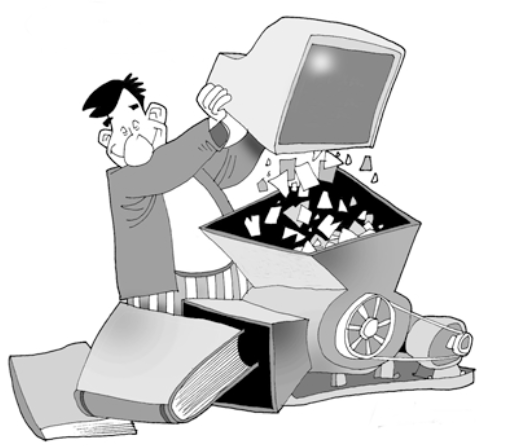 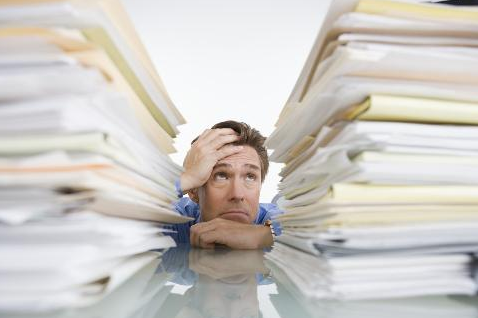 [Speaker Notes: 因为大数据给我们带来大量的信息垃圾、信息碎片、信息冗余]
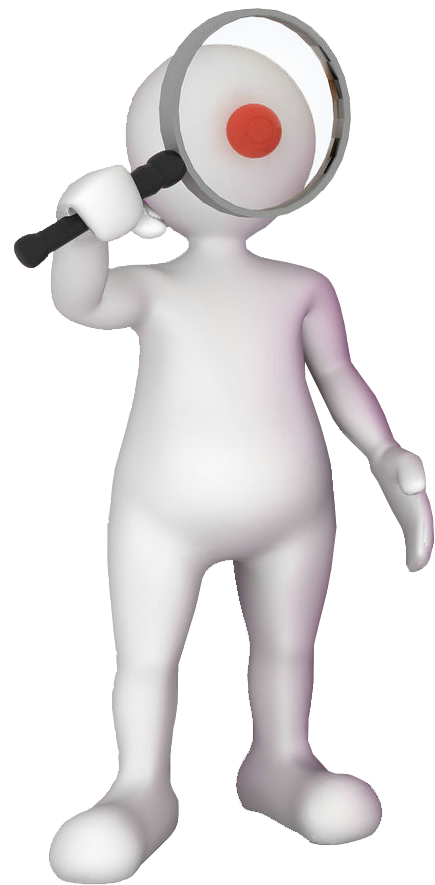 精准发现
全局分析
超星发现优势
电子资源的目录体系
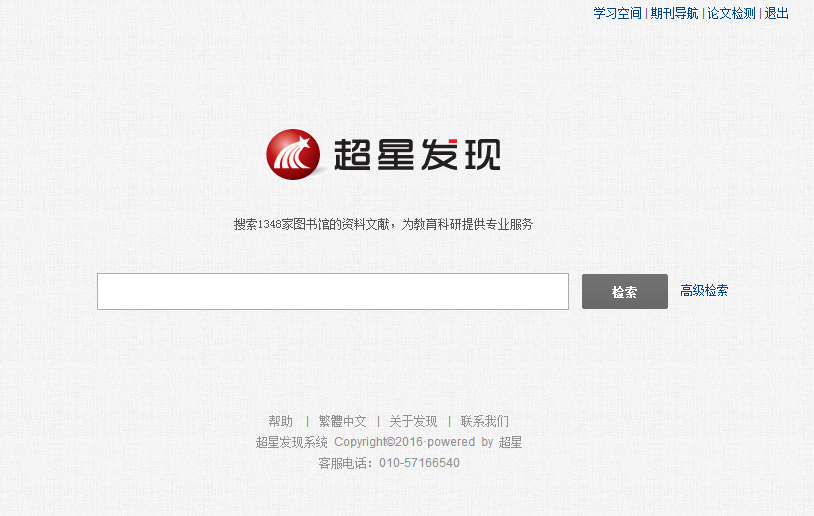 点击检索按钮
654万种    图书
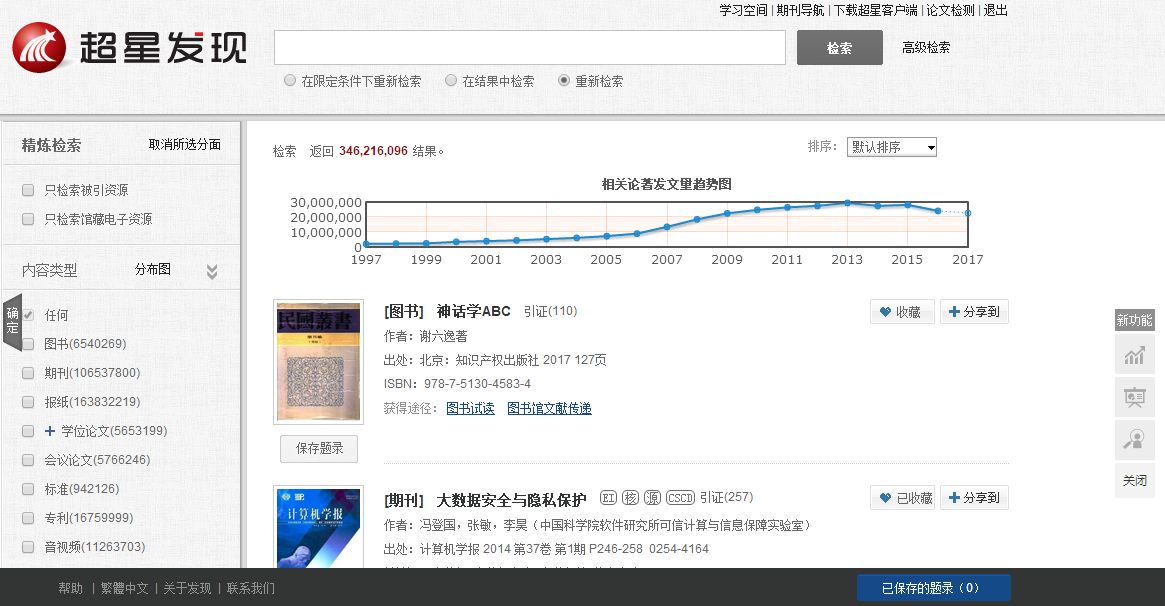 1.07亿篇  期刊
1.63亿篇   报纸
565万篇   学位论文
空检 3.4亿条
576万篇   会议论文
94万篇   标准
1675万篇 专利
1126万部   音视频
124万条   科技成果
415万条   法律法规
1735万条 信息资讯
132万条   特色库
1235万条   年鉴
1440万条   案例
[Speaker Notes: 什么叫空检索呢？就是您不输入任何关键词，点击检索就可以得到检索结果，检索结果显示2016年3月 我们的数据是2.9亿条，我们把这些数据分为了12大聚类。就是说无论是我们老师同学做做科研搞学术，还是我一会儿要给大家讲的数据挖掘，都是基于这2.9亿数据的。因为2.9亿数据太庞大了，我们需多维度的对它进行筛选，所以我们把这2.9亿的数据分为了10个分面]
均支持内部外部复选
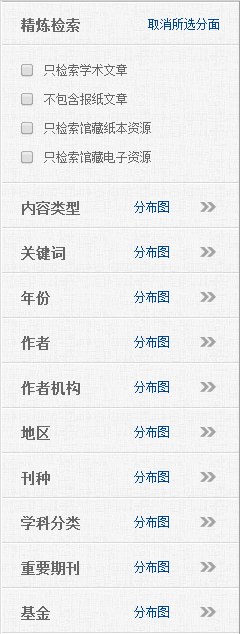 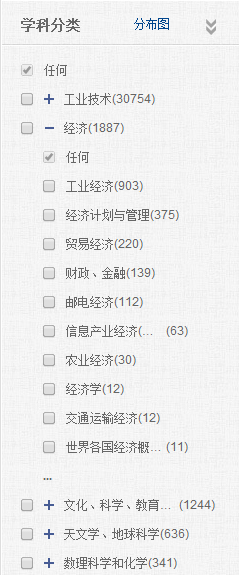 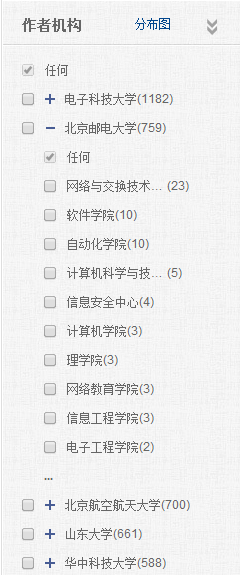 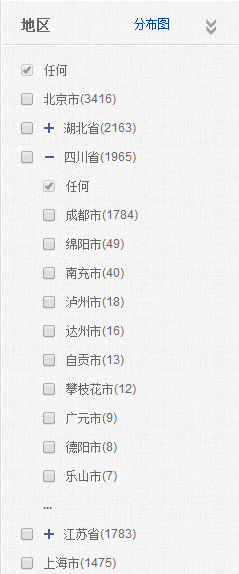 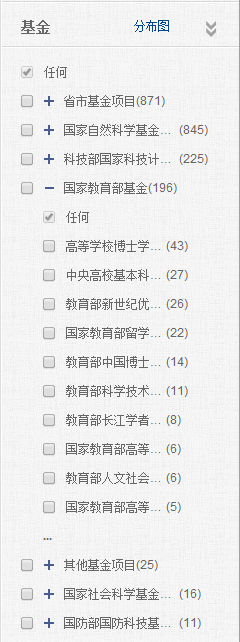 大大增加检索自由度

满足读者深度筛选的需求
[Speaker Notes: 支持内外部复选]
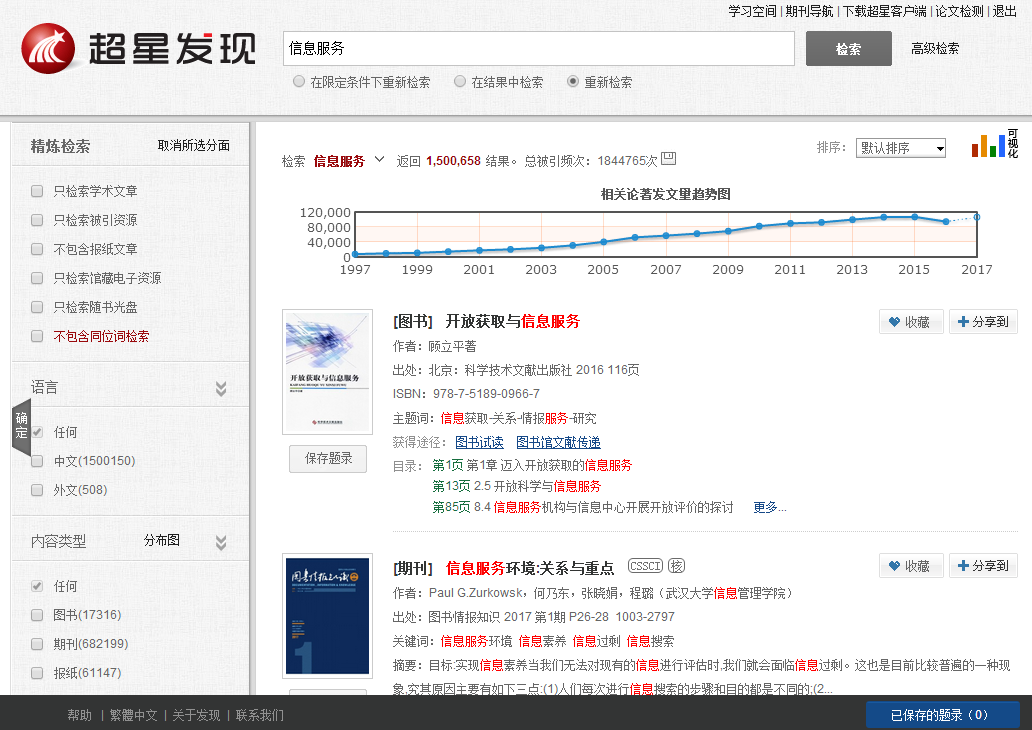 搜索结果150万条
[Speaker Notes: 举例说明]
信息服务
期刊
2016-2017
有73229篇
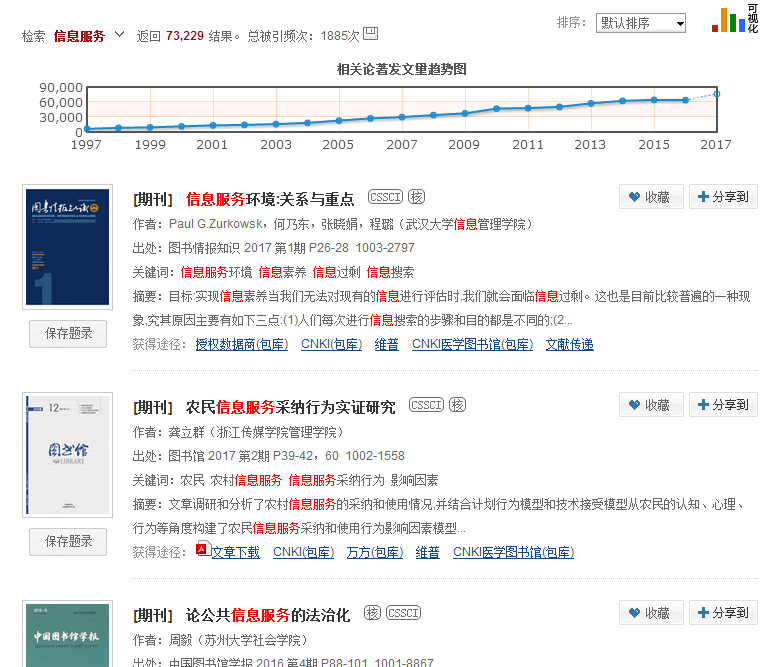 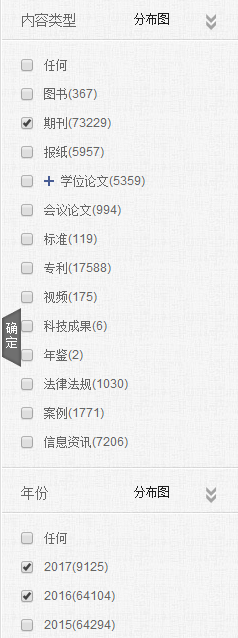 超星发现优势
各类专业服务的延伸
电子资源的目录体系
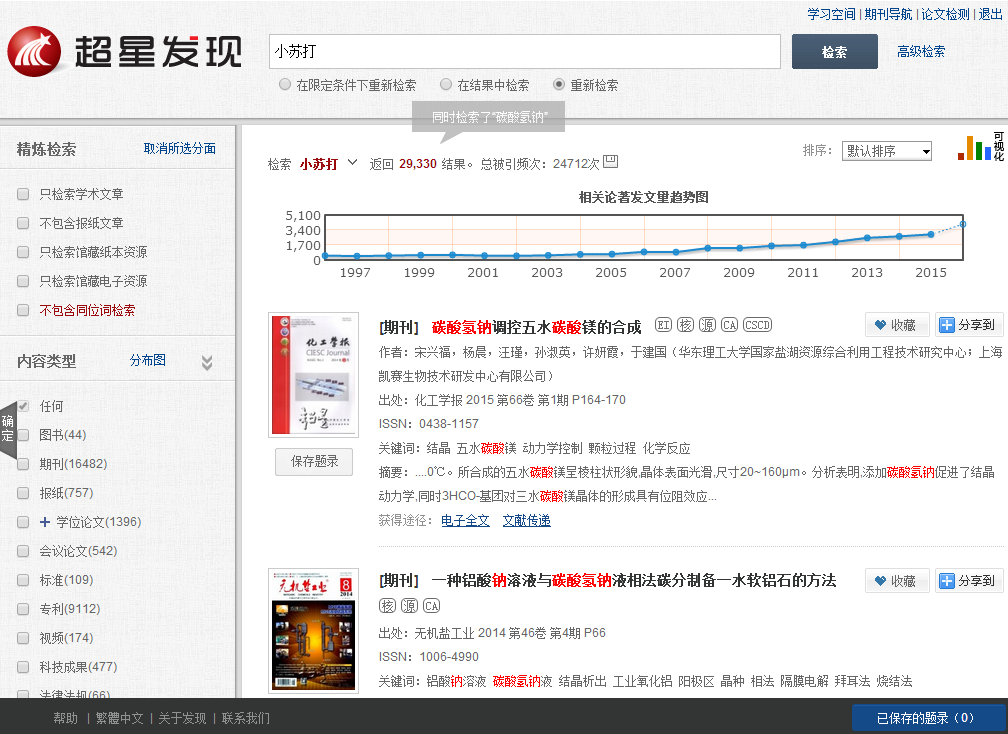 学
名
/
别
名
与
俗
称
检索：小苏打
同时检索了：碳酸氢钠
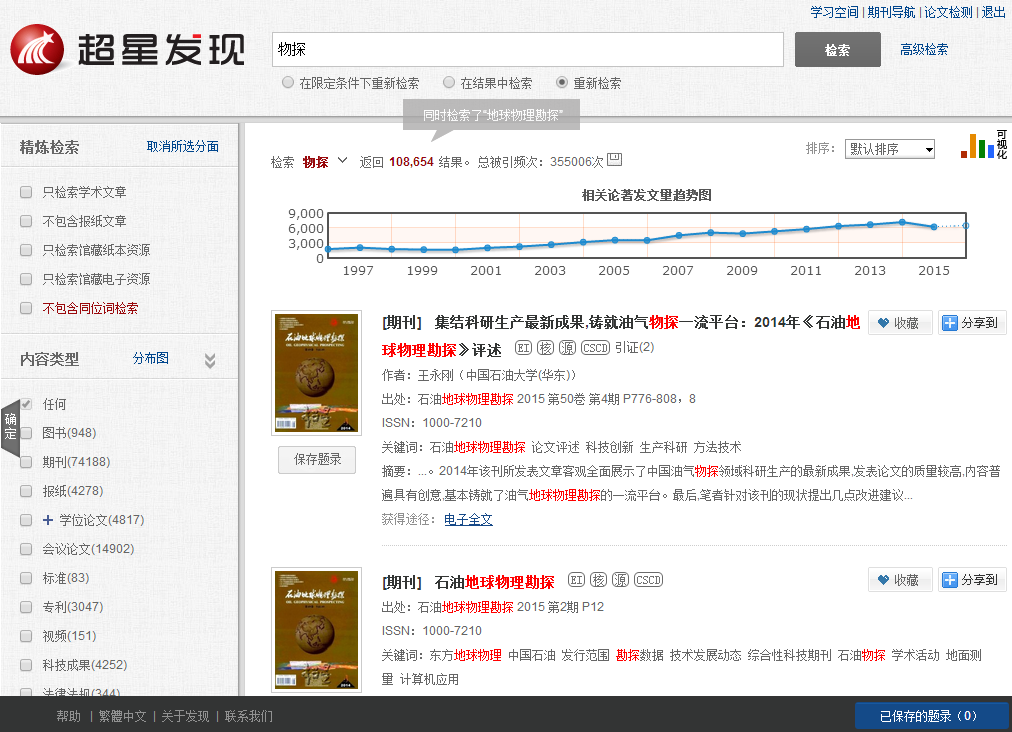 简称与全称
同时检索了
“地球物理勘探”
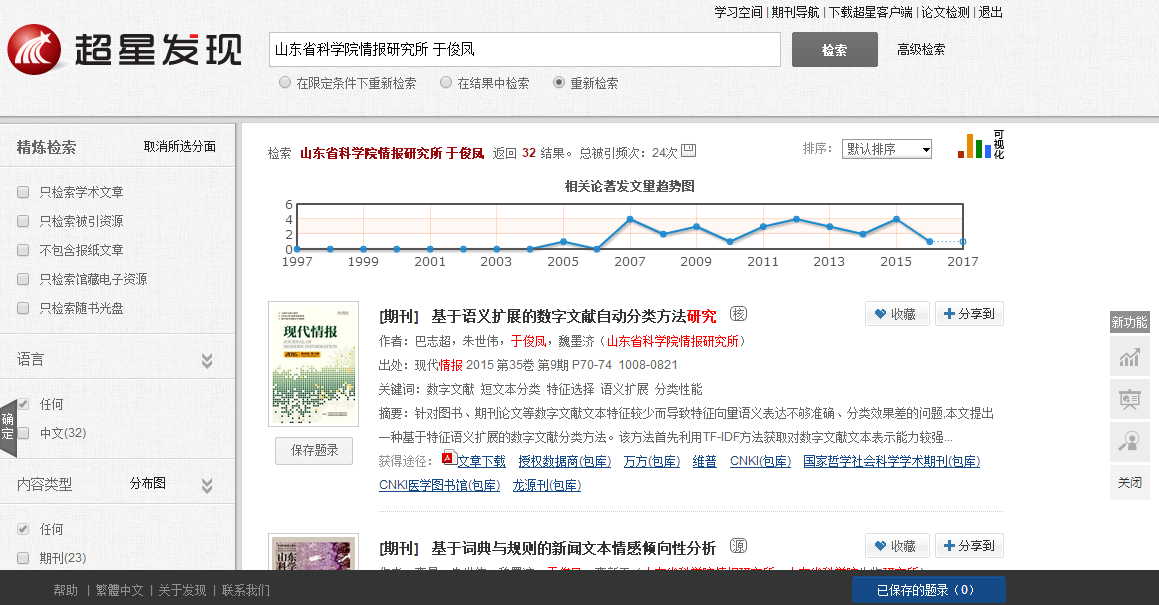 人名与机构匹配
检索 “山东省科学院情报研究所 于俊凤”
单位：山东省科学院情报研究所
作者：于俊凤
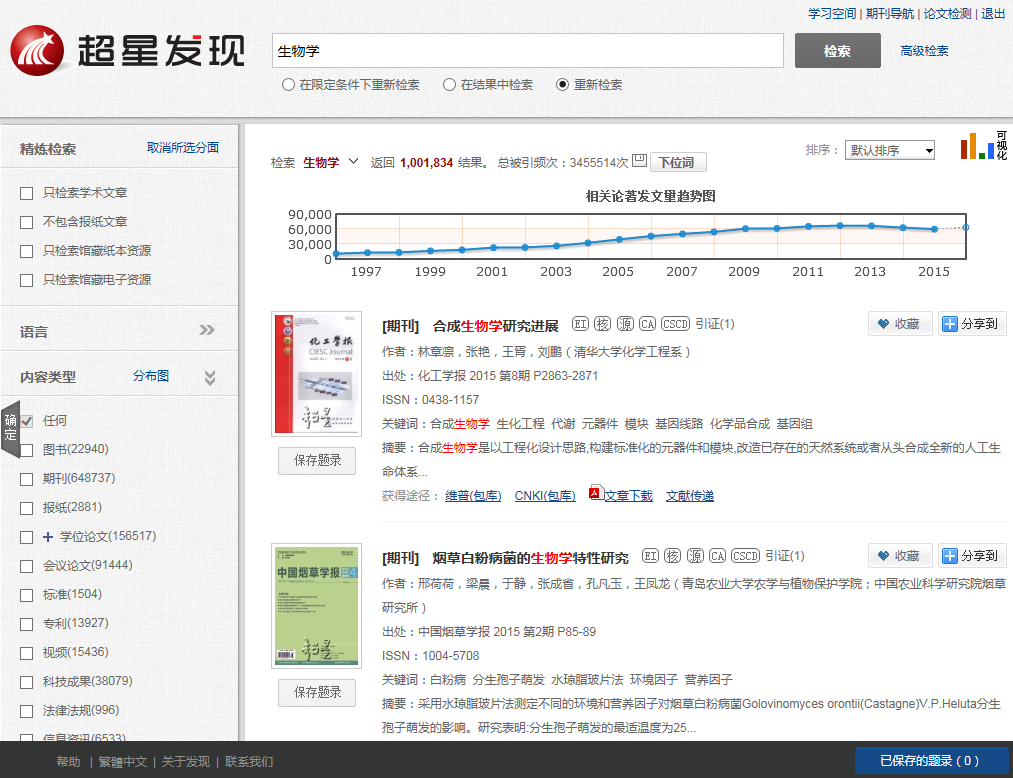 检索关键词“生物学”
下位词检索
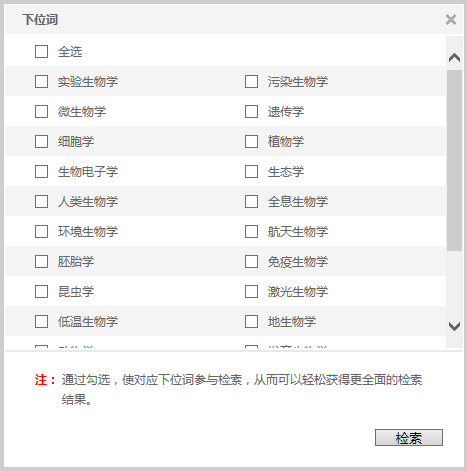 点击下位词检索
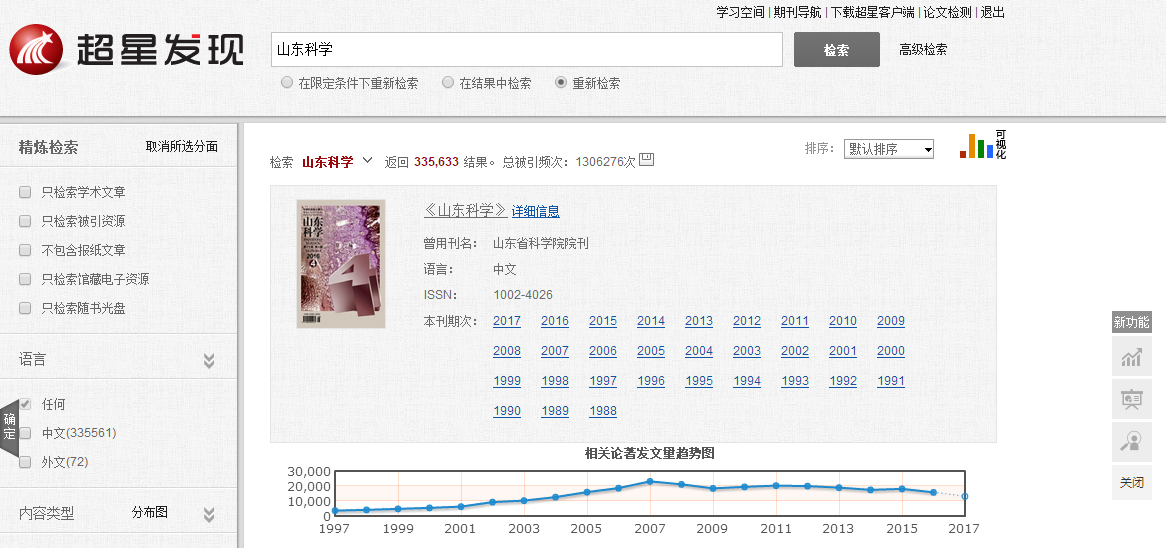 智能导航
检索期刊
期刊导航
1988年创刊
[Speaker Notes: 期刊导航]
专业级强大词表库支持精准智能发现
700个数据库收录来源表
20万
刊名表
42万
主题词表
8万
同义词表
2500万
学术专业词库
33万
机构库
重要
索引库
610万
作者库
3500
条学科
分类表
完善的高级检索支持精准发现
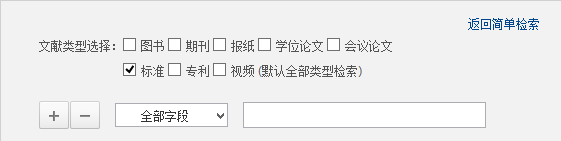 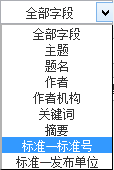 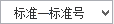 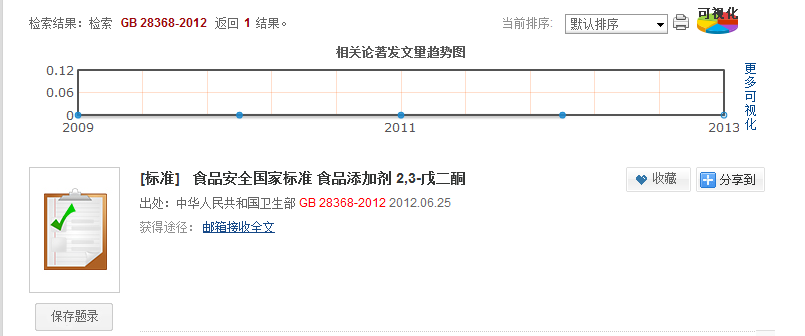 完善的专业检索支持精准发现
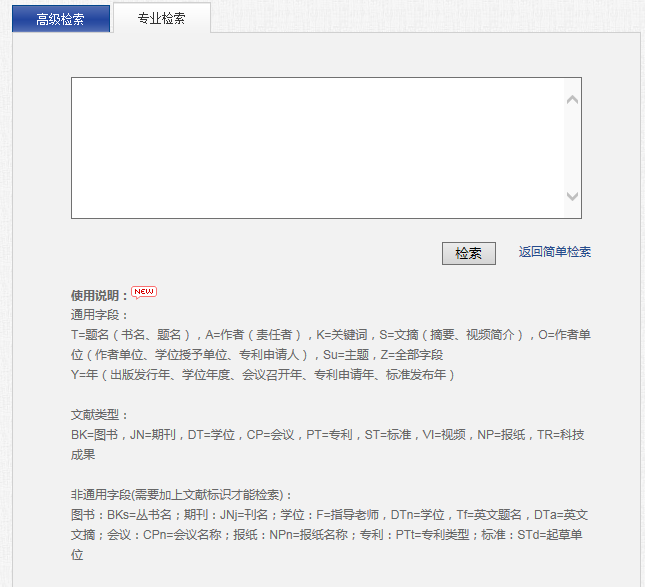 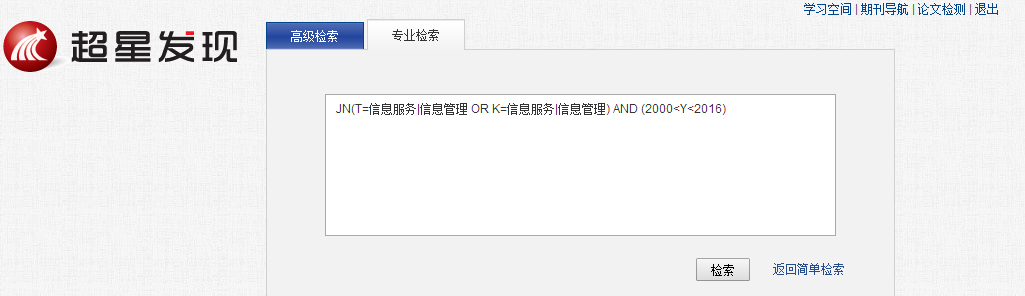 学科推送
2000——2016年有关信息服务、信息管理的期刊
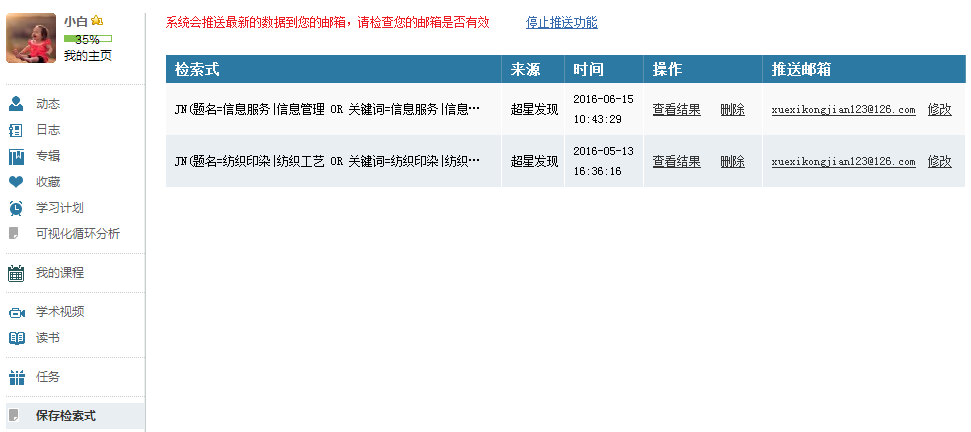 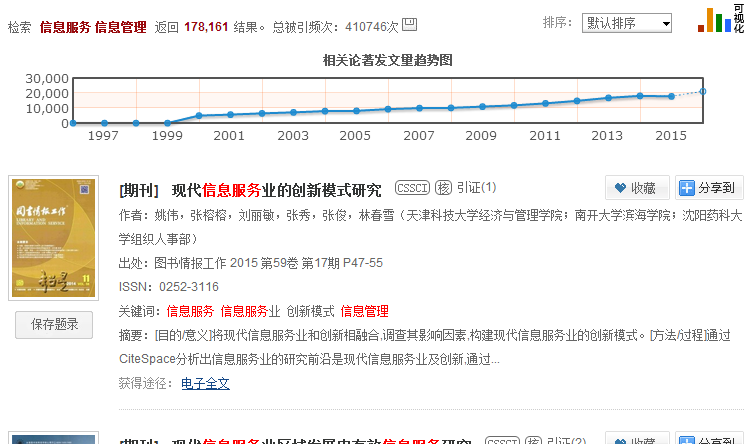 点击保存公式
可以添加邮箱
[Speaker Notes: 学科推送，将最新关于检索词的文献推送至邮箱中]
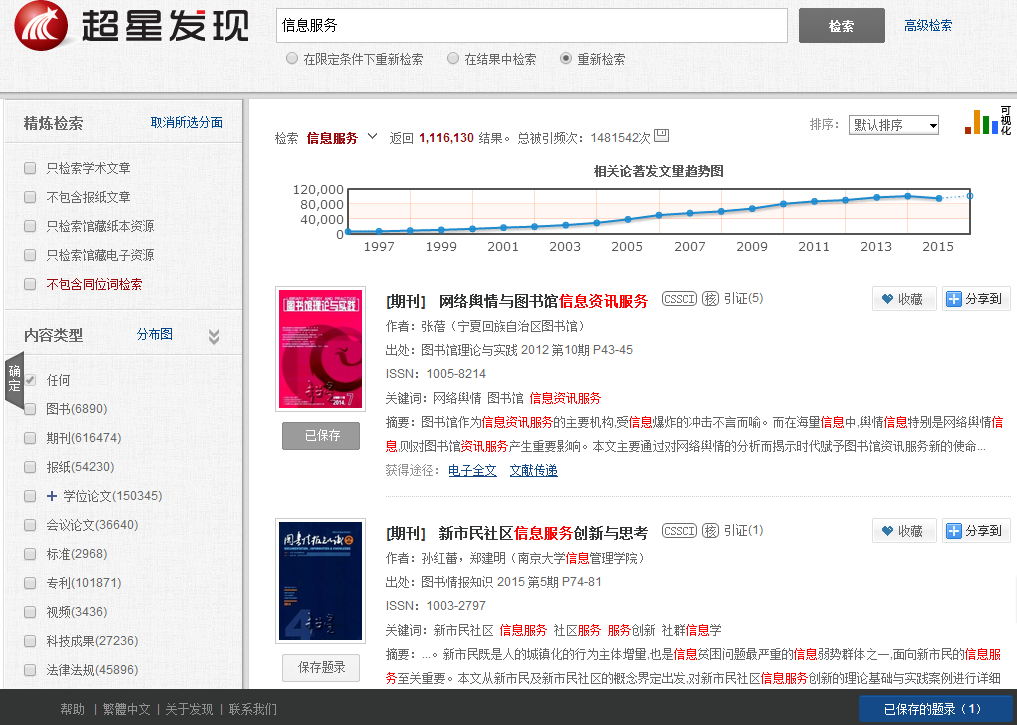 题录导出
保存题录
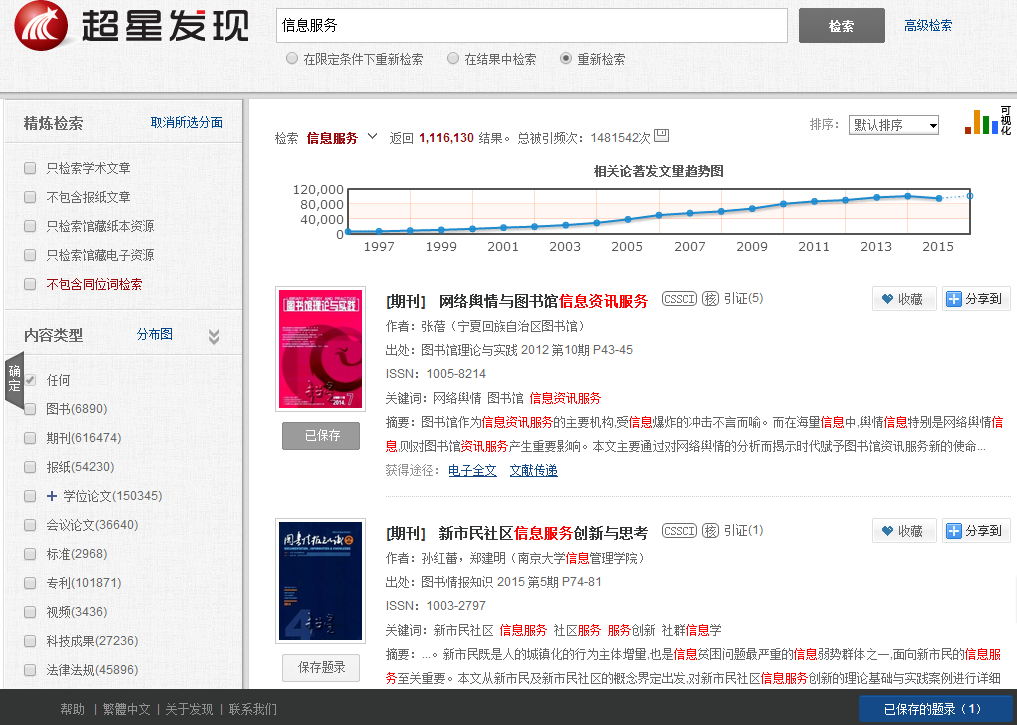 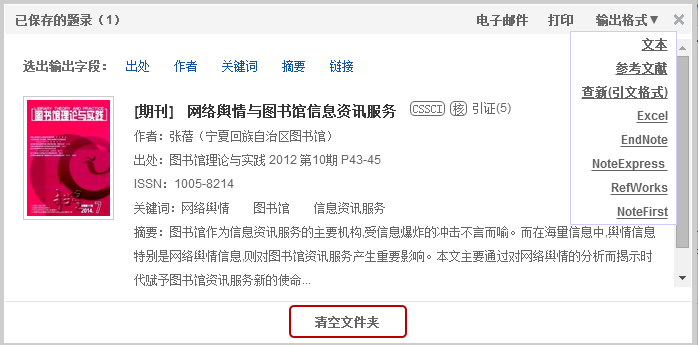 [Speaker Notes: 支持多种格式导出，并可以选择输出字段]
超星发现优势
图书馆各类专业服务延伸
分析、挖掘功能
电子资源的目录体系
超星发现-分析工具

数据分析和知识挖掘服务
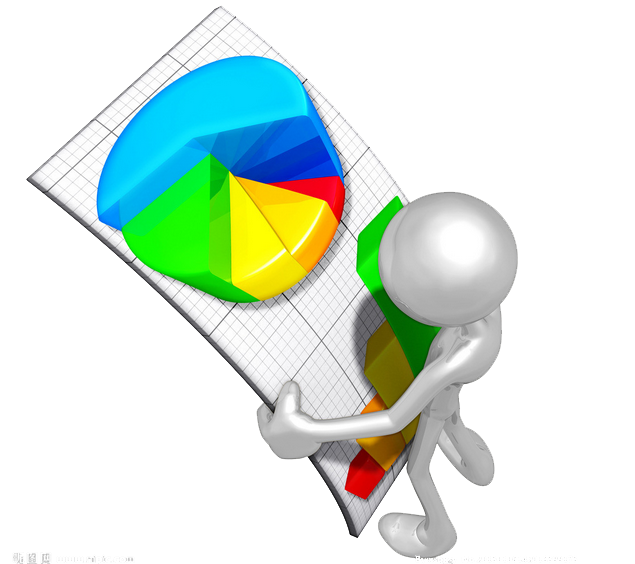 可视化的知识关联图谱
分析、挖掘功能
洞察全局的学术趋势分析
客观全面的学术产出分析
完善的引证分析 —— 唯一拥有中文图书引证
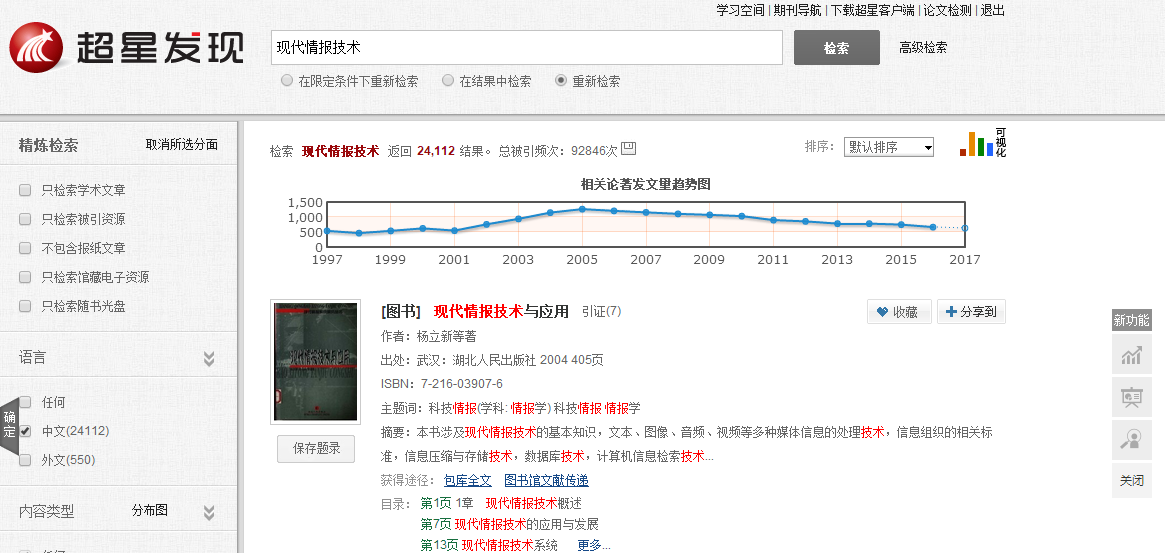 可视化按钮
知
识
与
知
识
关
联
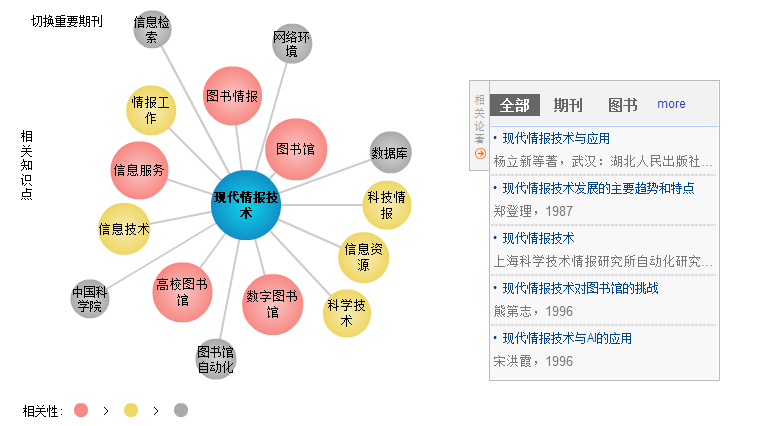 关系密切领域
研究方向
知
识
与
知
识
关
联
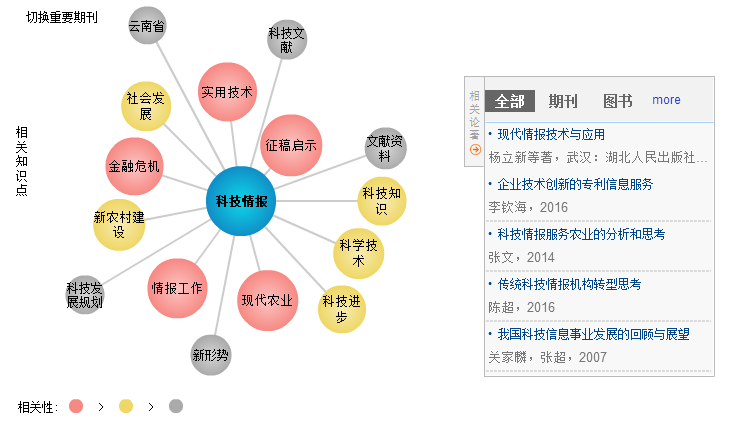 关系密切领域
研究方向
初次涉足某个研究领域的时候，往往希望知道在这个研究领域中最具影响力的研究人员和研究机构是谁?
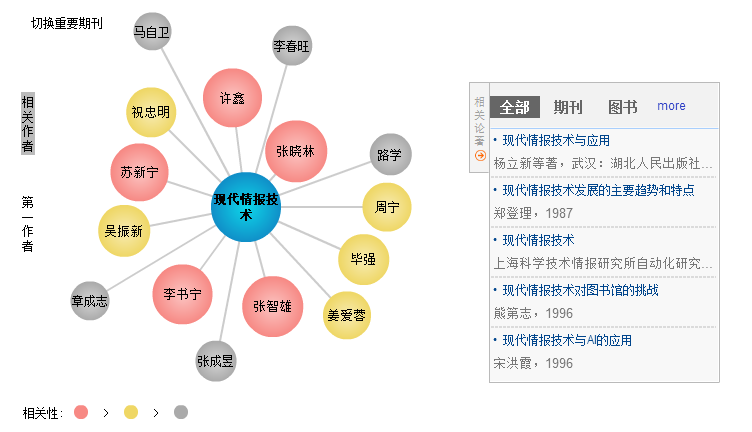 知
识
与
人
点
关
联
[Speaker Notes: 挖掘最权威研究人]
张智雄
知
识
与
机
构
关
联
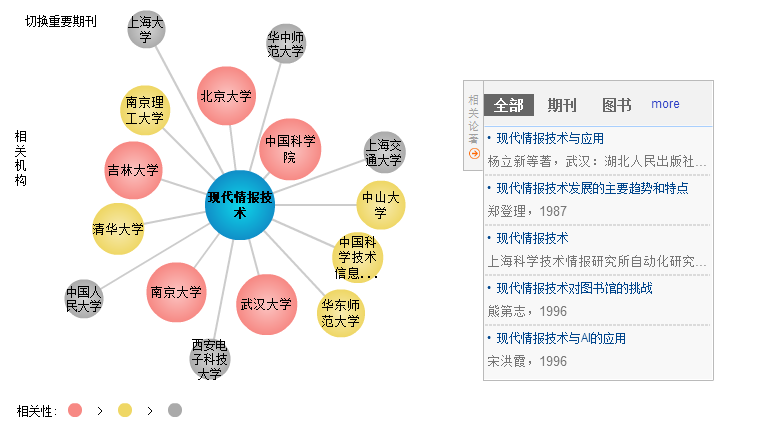 [Speaker Notes: 挖掘最权威研究机构]
知识关联的意义在于发现知识与知识、人与知识、知识与机构、机构与机构以及人与人之间的相互关系
[Speaker Notes: 知识、人、机构三者相互关系]
可视化的知识关联图谱
分析、挖掘功能
洞察全局的学术趋势分析
关键词趋势研究-5G移动通信技术
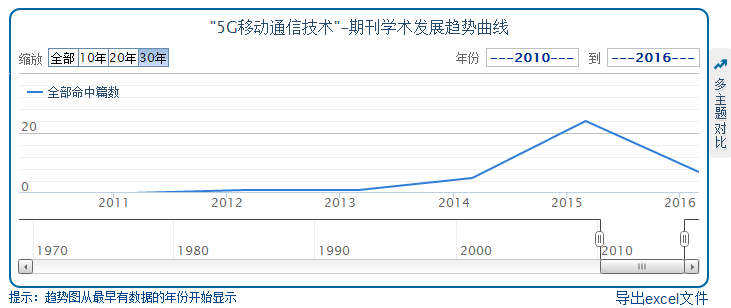 2015年，国务院出台《“互联网+”行动指导意见》以及《中国制造2025》两个重要文件以高速宽带网络建设为抓手、提升信息基础设施支撑水平成为了科技部、发改委、工信部等政府部门的重点推进工作。而认真贯彻“宽带中国”战略，加大5G研发力度，加快5G标准推进的步伐，是其中重要的工作内容。
关键词、人物、机构30年以上的趋势
[Speaker Notes: 由水污染事件，引出印染废水处理，两者发展息息相关]
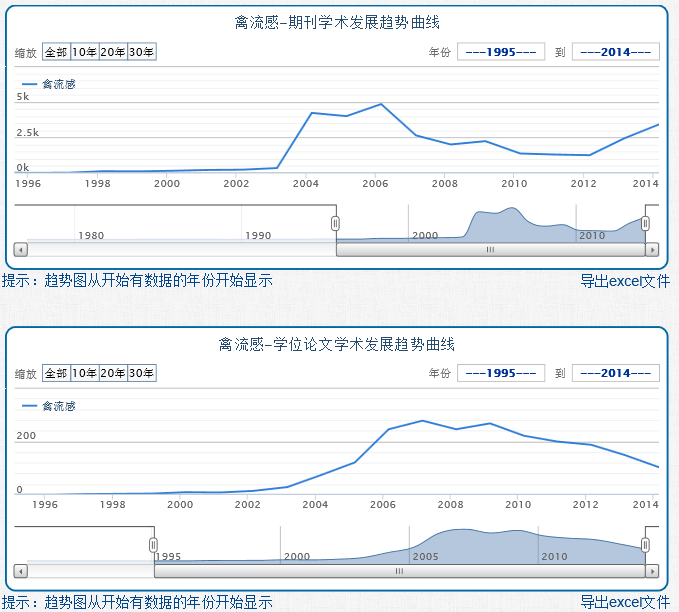 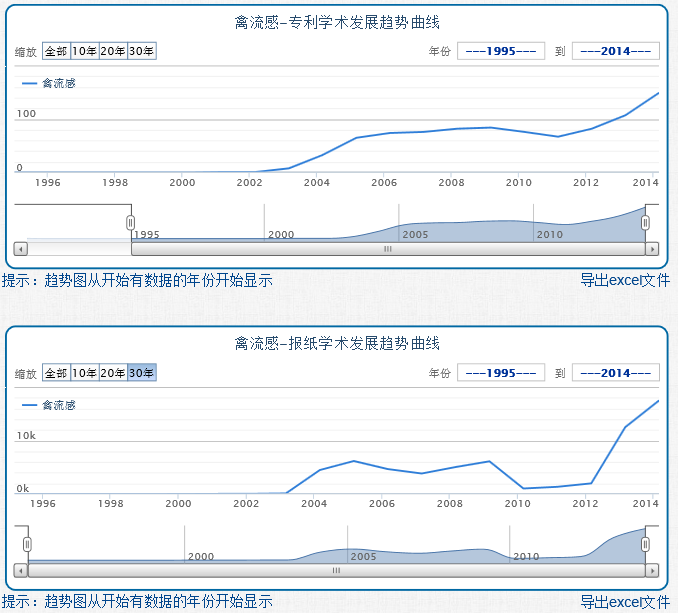 期刊
禽
流
感
研
究
综
合
评
价
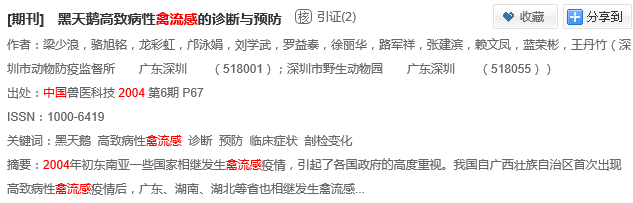 学位
专利
报纸
36
[Speaker Notes: 这个就是有关禽流感的各类型文献的发展曲线，我们发现在2004年所有的数据发生大幅的上升，我们拿期刊为例，我们点击2014那个节点，查看2014年的文献，发现，2014年初一些东南亚国家相继发生禽流感疫情，所以说，2004年，禽流感引起了各国政府的高度重视，所以有关禽流感的研究也变得突然多了起来，这也是数据激增的原因。2013年又是一个节点。这个离我们比较近，我们大家也都知道，就是新型禽流感H7N9来到中国，所以各项数据又趋于上升。]
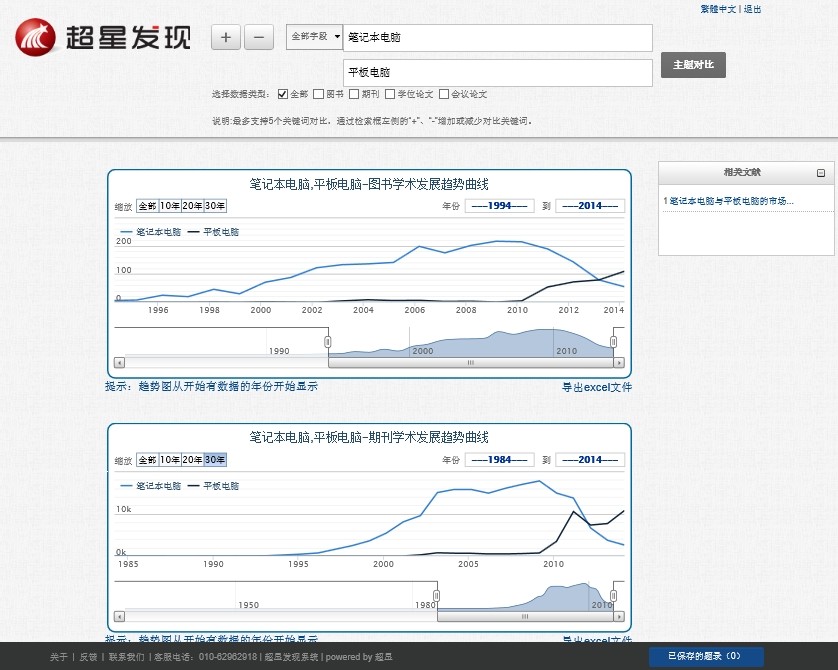 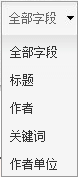 多
主
题
对
比
分
析
选择对比条件
对比输入框中目前最多支持5个
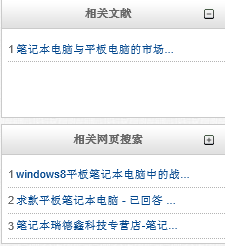 [Speaker Notes: 这个是笔记本电脑和平板电脑的趋势对比，可以看到笔记本为什么最近有明显的下降趋势而平板电脑的急剧上升，这说明平板电脑以后的发展有可能代替平板电脑的发展。那我们在选课题的时候就会有侧重点了。甚至我们说如果想要创业的学生看到这样的趋势线，如果选择平板领域的话，是不是未来就很可观啊。]
可视化的知识关联图谱
分析、挖掘功能
洞察全局的学术趋势分析
客观全面的学术产出分析
山东省科学院情报研究所   学术产出情况
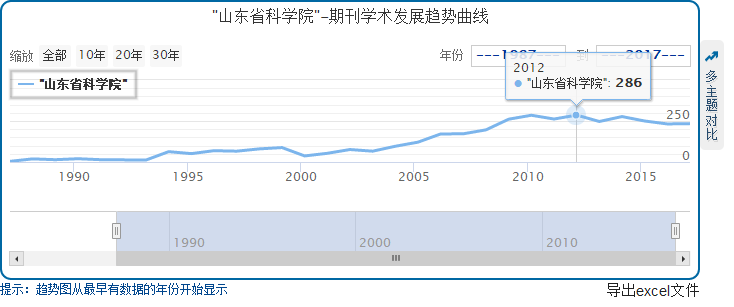 姜树明教授的学术成就与影响力
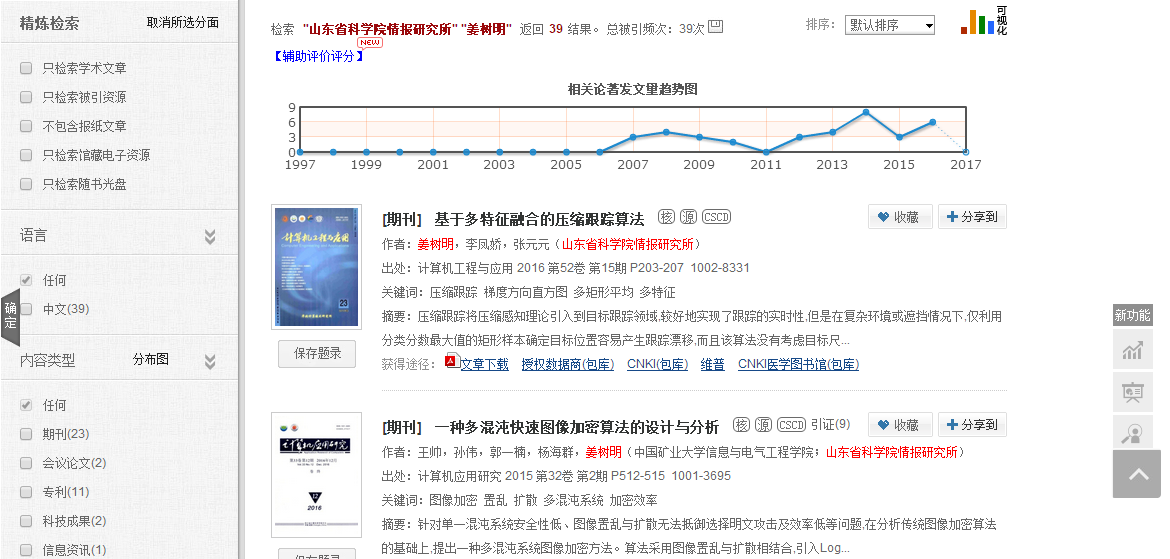 文献总被引用频次：39
文献数量：39
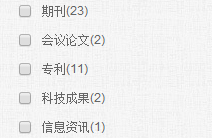 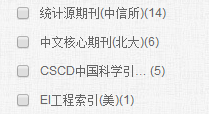 被核心期刊收录情况
具体文献被引用情况
可视化的知识关联图谱
分析、挖掘功能
洞察全局的学术趋势分析
客观全面的学术产出分析
完善的引证分析 —— 唯一拥有中文图书引证
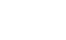 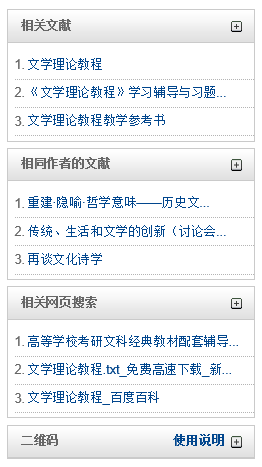 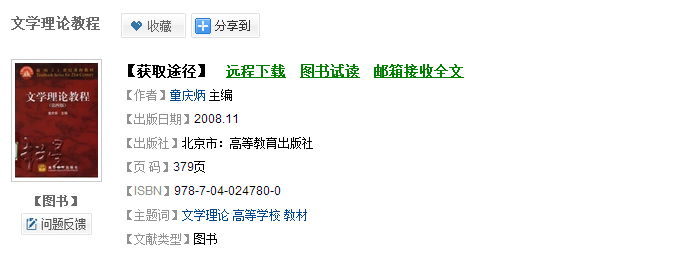 图
书
参
考
引
证
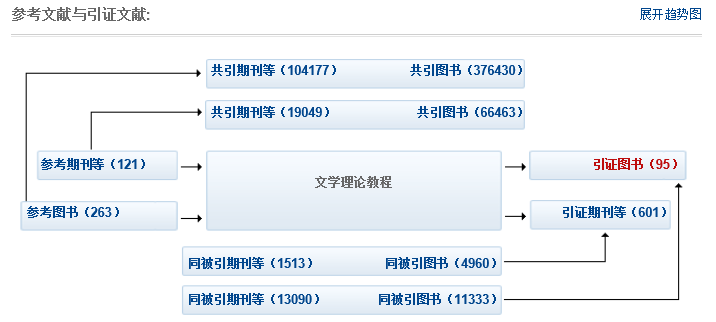 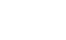 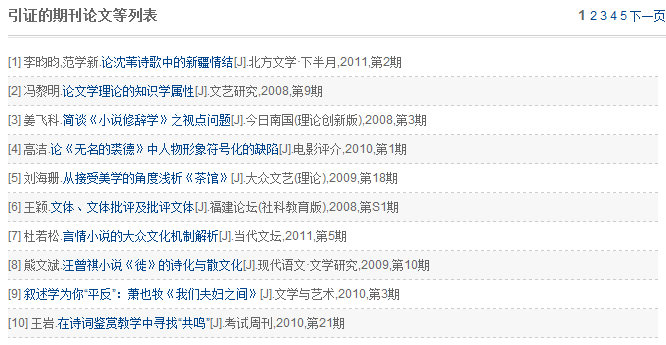 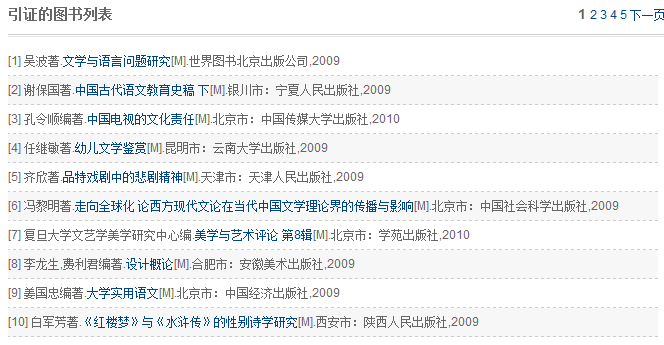 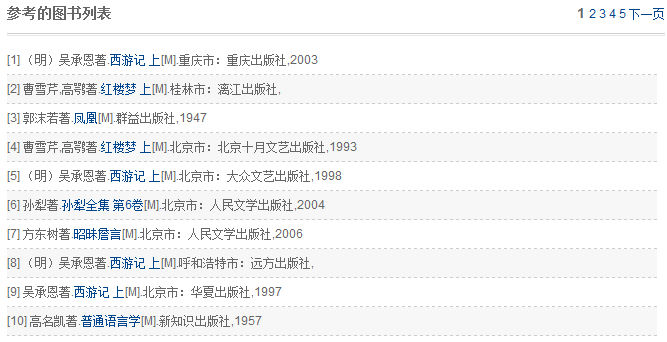 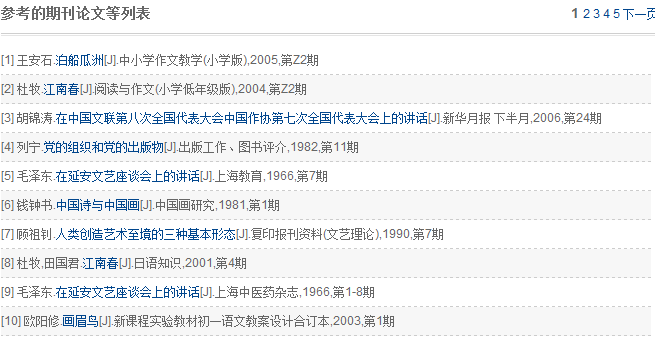 引
证
关
系
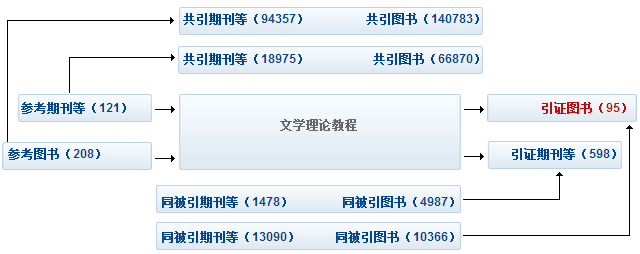 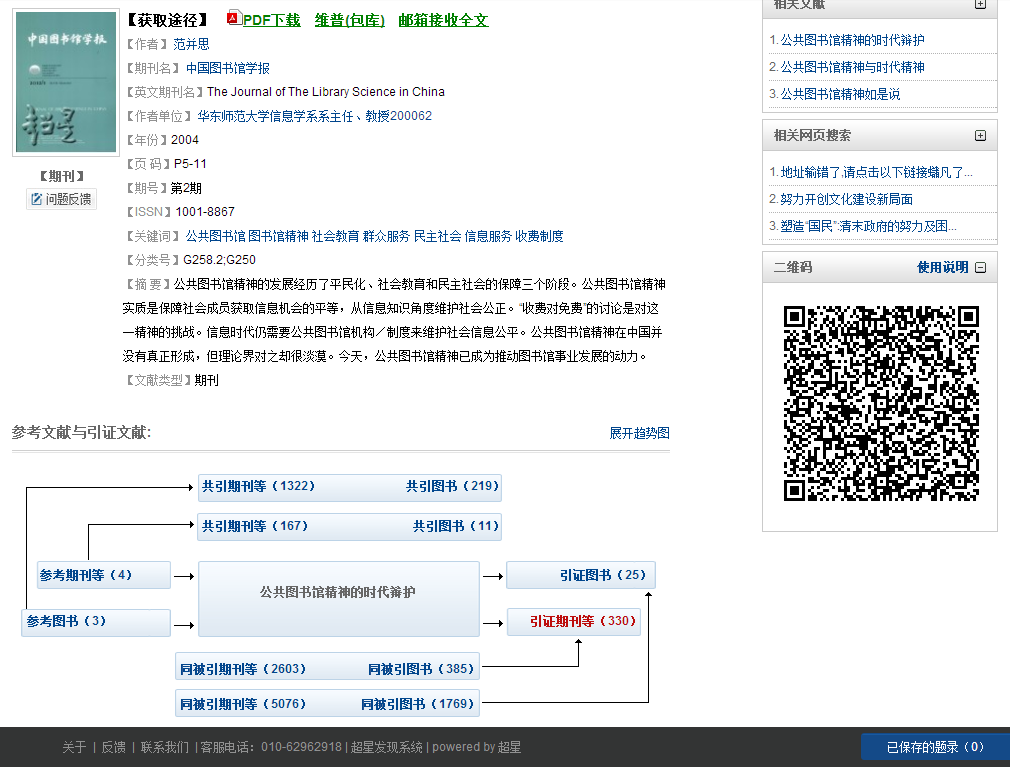 期
刊
参
考
引
证
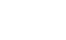 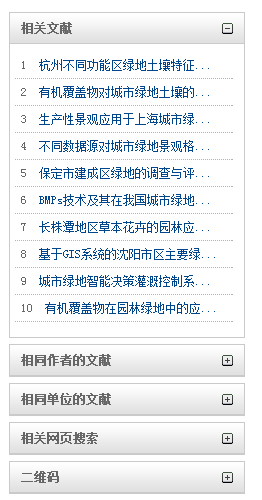 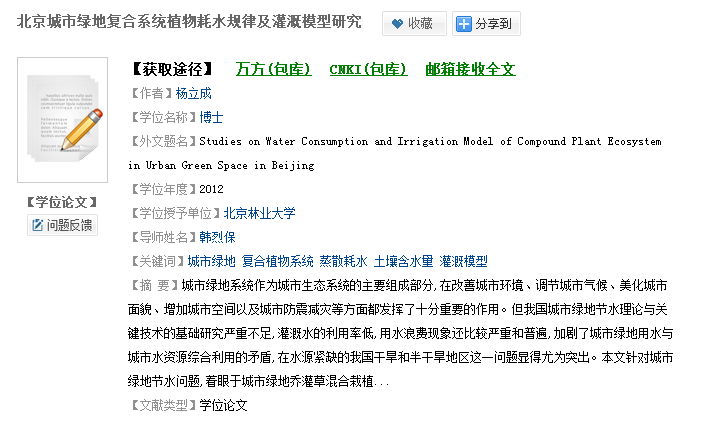 学
位
论
文
参
考
引
证
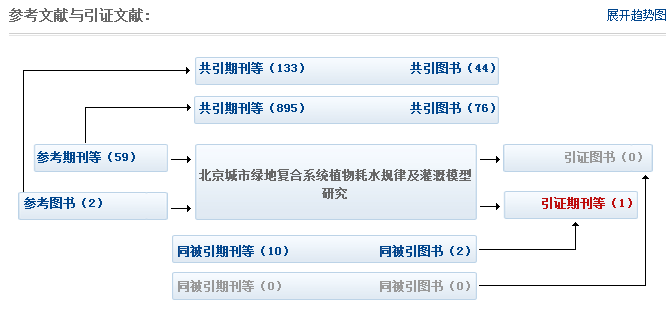 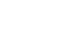 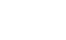 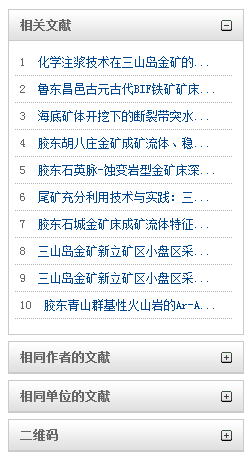 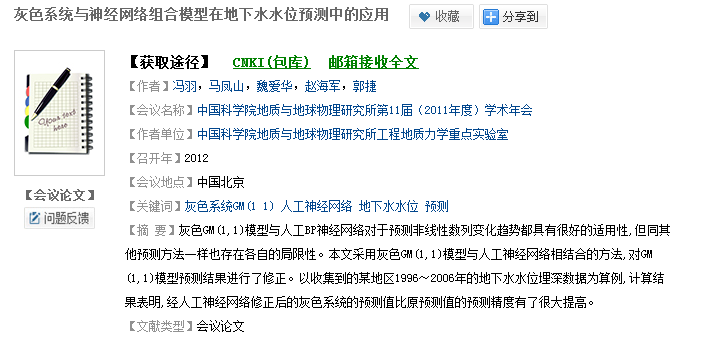 会
议
论
文
参
考
引
证
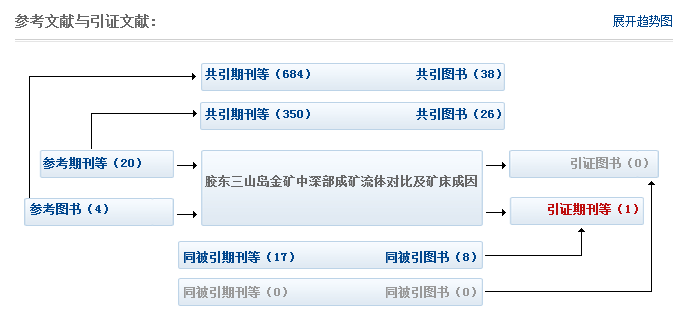 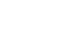 引证分析
唯一拥有中文图书引证
完善中文期刊引用7000多万篇
实现图书、期刊、学位、会议之间立体引用分析
[Speaker Notes: 立体引证分析，唯一拥有中文图书引证]
科研人员
1
需要
48
科研人员
1
示例一：
山东重点产业发展研究
——绿色化工
科研人员
1
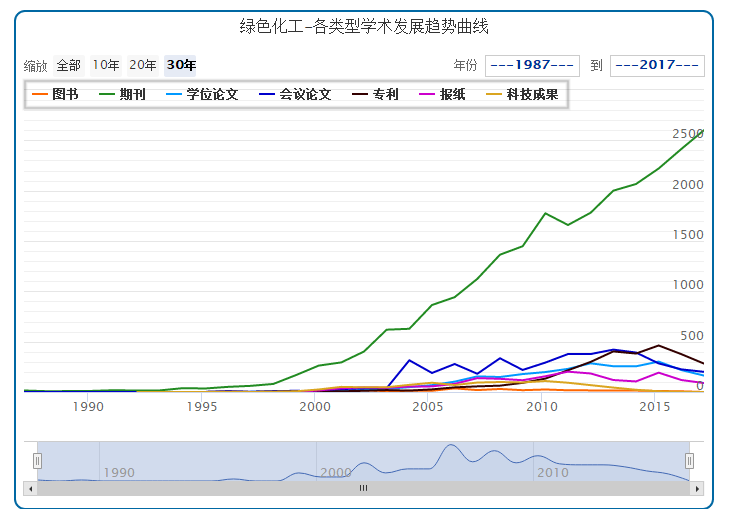 分析研究趋势
科研人员
1
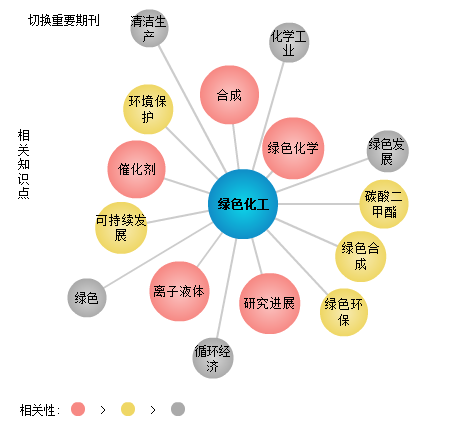 确定研究方向
[Speaker Notes: 在投稿时可以查看该领域的期刊收录情况，从而做出科学的选择。我们可以看出全麻机制学科被核心期刊的收录情况还是很乐观的。]
科研人员
1
发现研究文献
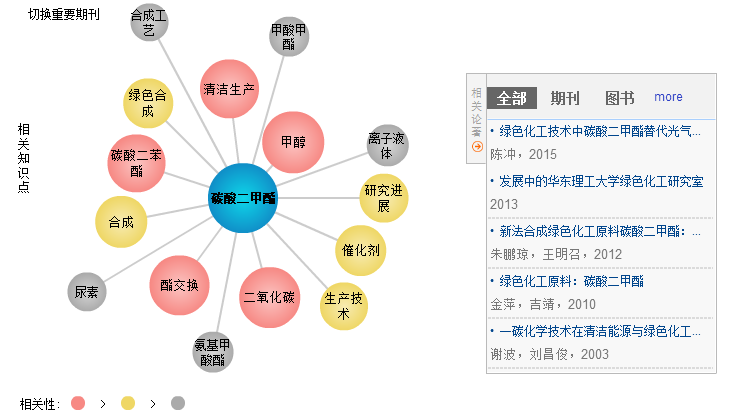 [Speaker Notes: 在投稿时可以查看该领域的期刊收录情况，从而做出科学的选择。我们可以看出全麻机制学科被核心期刊的收录情况还是很乐观的。]
科研人员
1
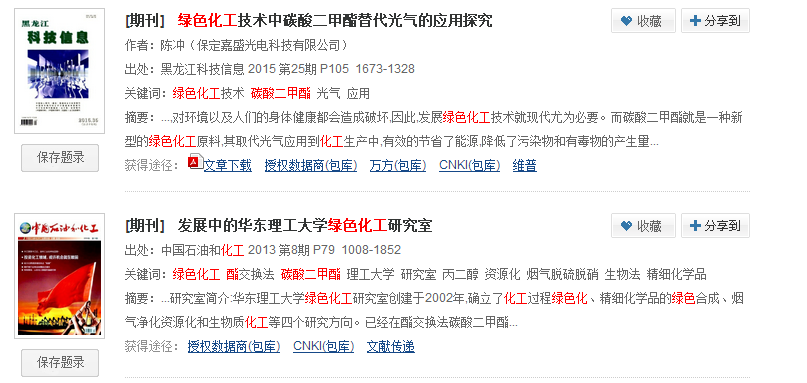 发现研究文献
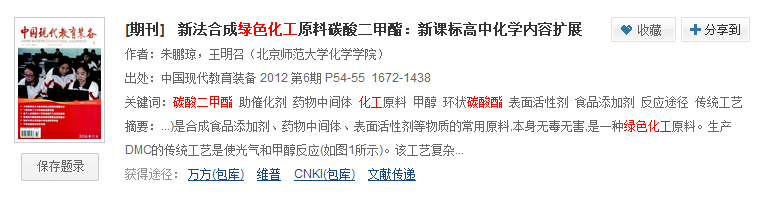 [Speaker Notes: 在投稿时可以查看该领域的期刊收录情况，从而做出科学的选择。我们可以看出全麻机制学科被核心期刊的收录情况还是很乐观的。]
科研人员
1
投稿
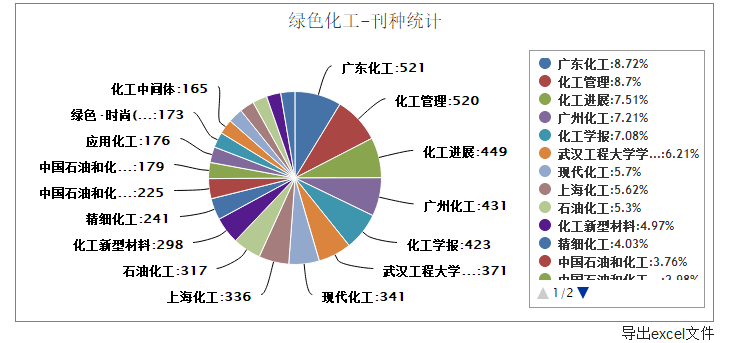 [Speaker Notes: 在投稿时可以查看该领域的期刊收录情况，从而做出科学的选择。我们可以看出全麻机制学科被核心期刊的收录情况还是很乐观的。]
科研人员
1
强势研究地区
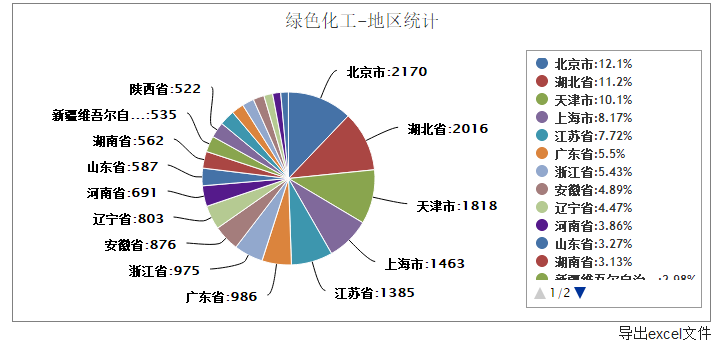 [Speaker Notes: 这是该领域的地区统计情况，可以查看哪些省份这个领域比较厉害。可以看出我们贵州省也在其中，但是所占份额较小，所以也期待各位老师同学努力将这个比例提升上去。]
科研人员
1
跟踪学术变化
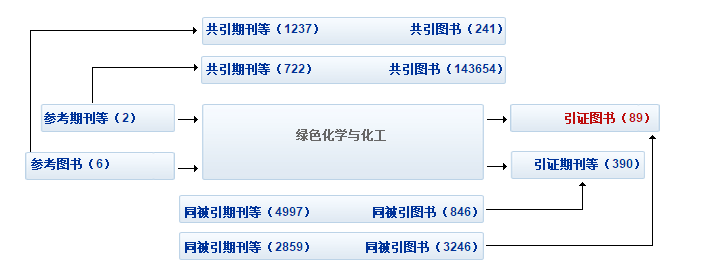 [Speaker Notes: 这是该领域的地区统计情况，可以查看哪些省份这个领域比较厉害。可以看出我们贵州省也在其中，但是所占份额较小，所以也期待各位老师同学努力将这个比例提升上去。]
科研人员
1
示例二：
山东重点产业发展研究
——海洋开发
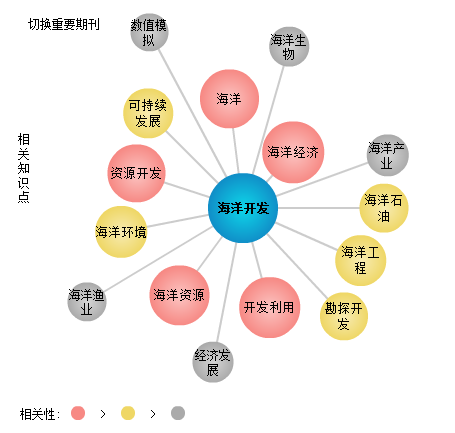 海洋经济研究
属于海洋开发范畴
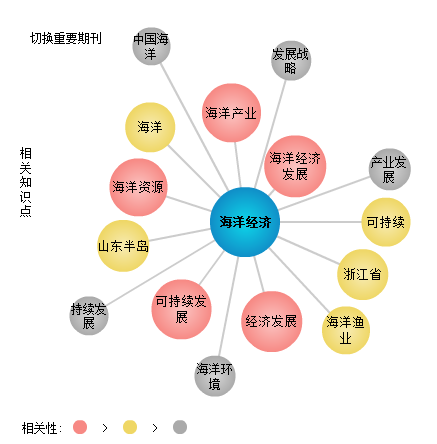 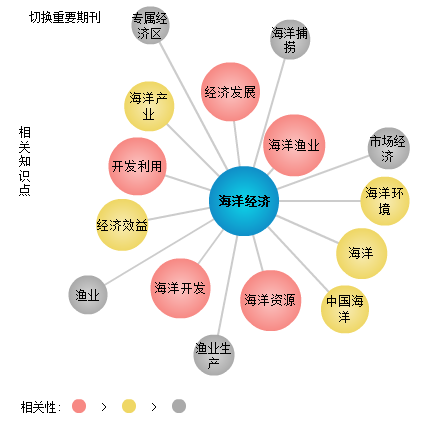 研究热点变化
之后
2000年以前
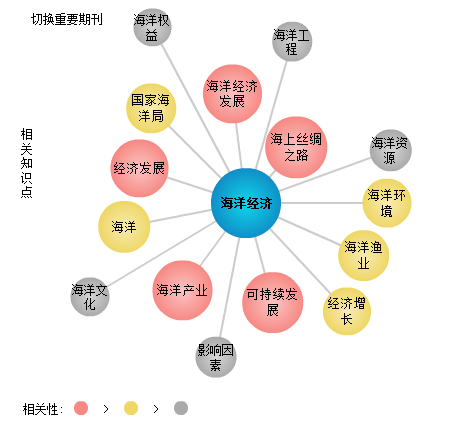 研究热点的变化
目前研究
主要方向
1
2
3
电子资源的目录体系
图书馆各类专业服务延伸
分析、挖掘功能
超星发现系统具备的功能
[Speaker Notes: 总结]
让发现成为科研机构的中枢让发现更好地为知识发展服务
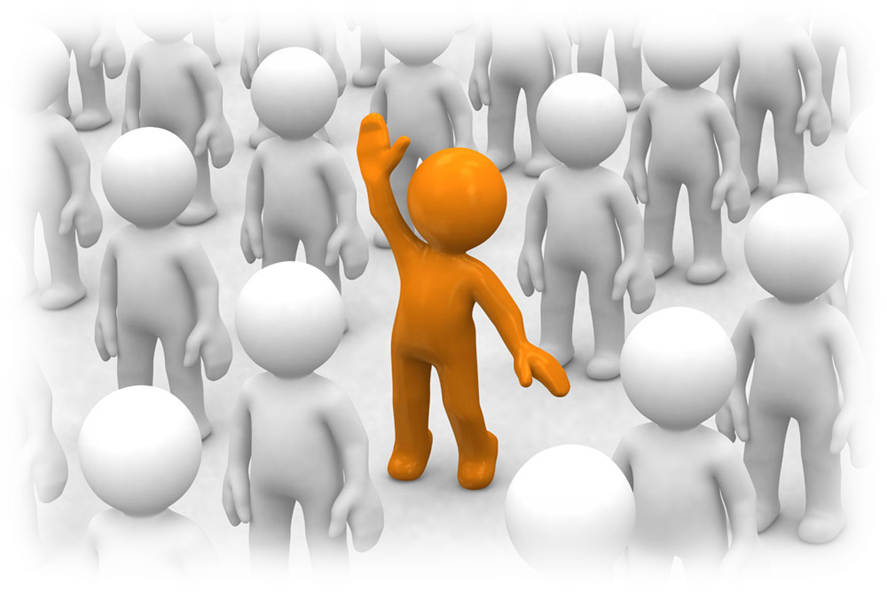 THANKS